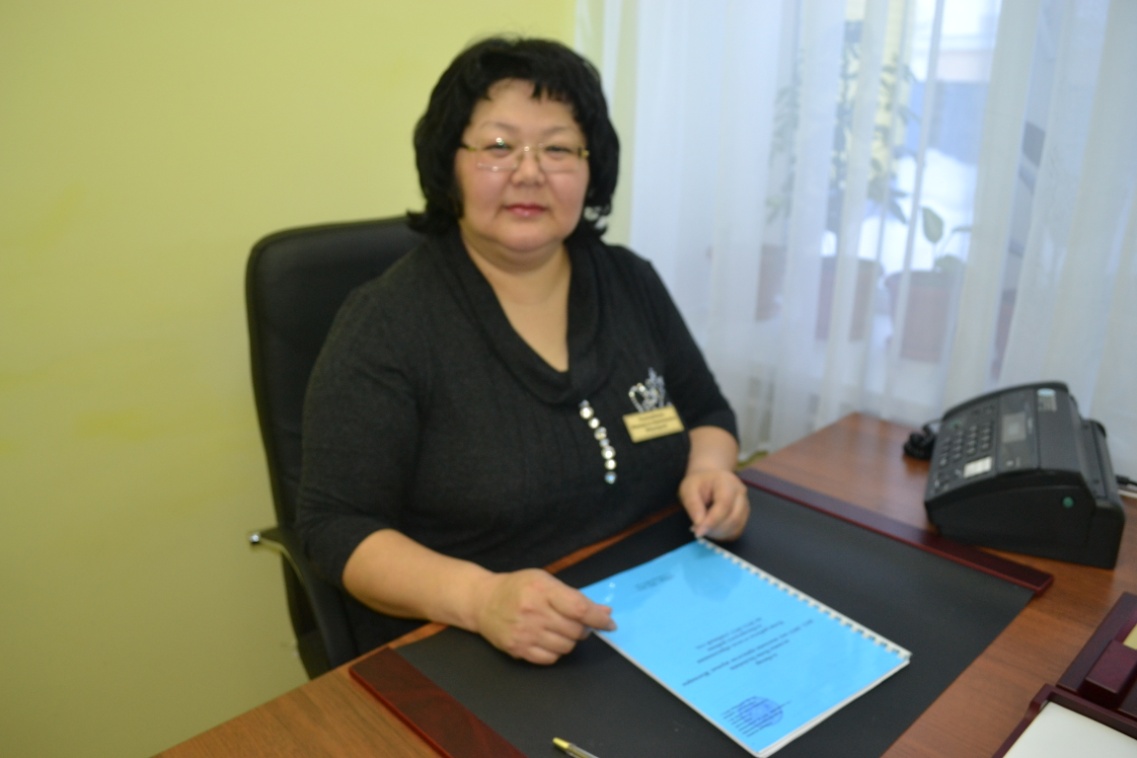 Толгамбаева Жанаргуль ЕркеновнаДолжность: Заведующая Образование: высшее,  АрПУ - дошкольное воспитание.Педагогическое кредо:  «Педагог – он вечный созидатель, он жизни учит, и любви к труду»
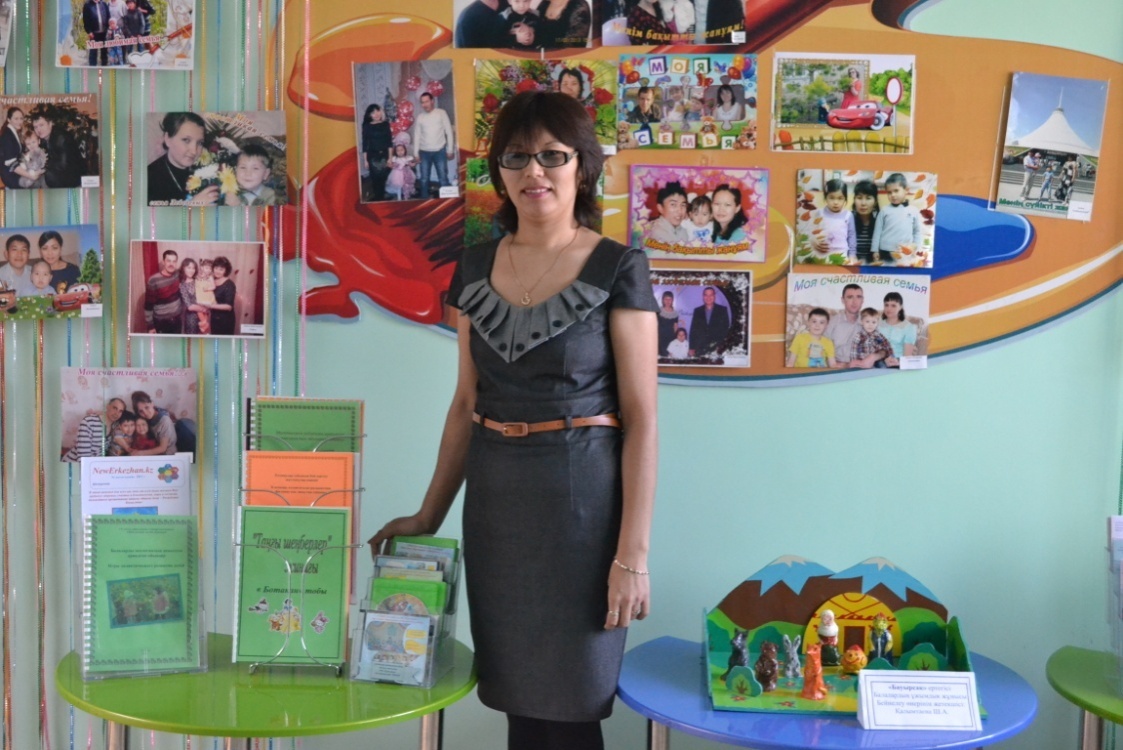 Серикпаева Асемгуль ДастановнаДолжность: МетодистОбразование: высшее  2005 г.Категория: перваяПедагогическое кредо:  «Главная задача воспитателя – научить ребенка быть счастливым».
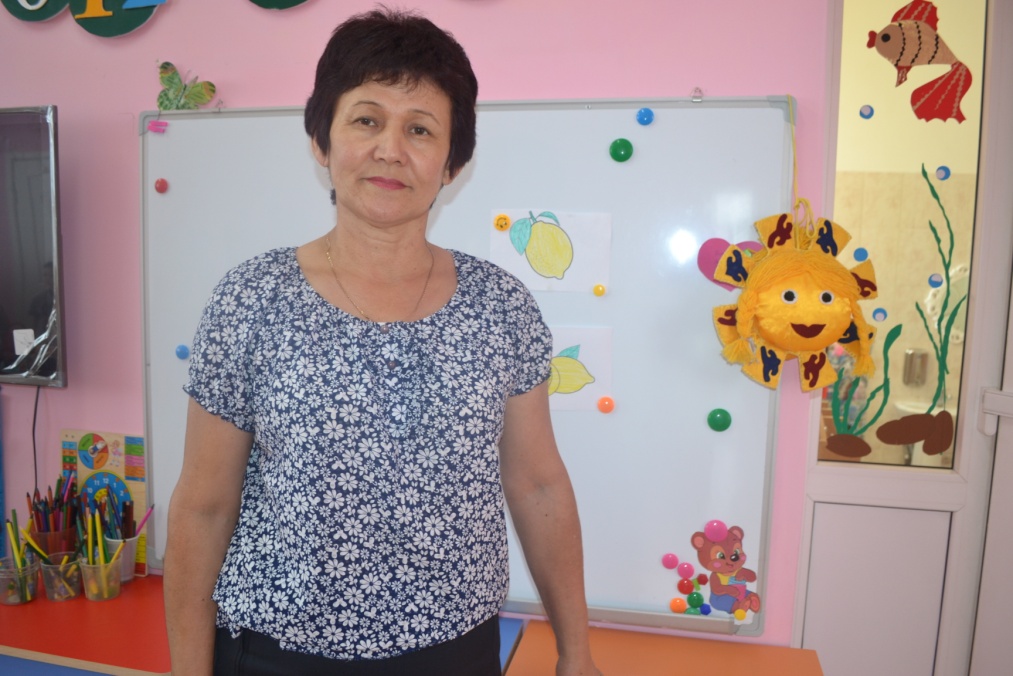 Кашкимбаева Бакыт Болатбековна
Должность: воспитатель
Образование: высшее 1999 г.
Пед.стаж: свыше 20 лет
Категория:  вторая
Педагогическое кредо: «Біздің өміріміздегі мәні де, сәні де - бала»
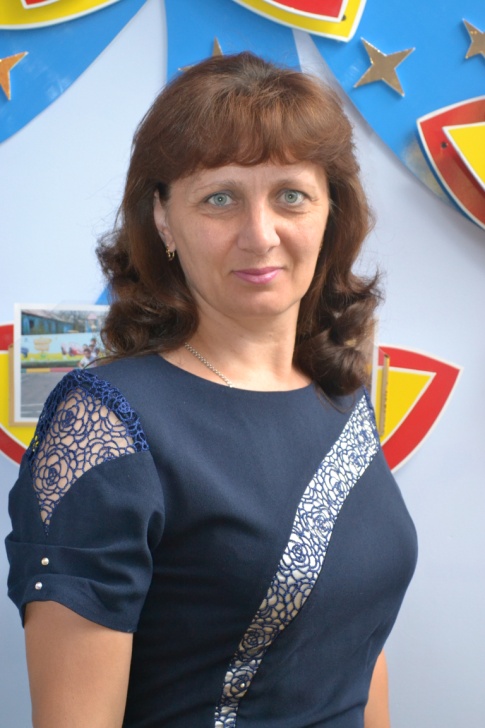 Сахнова Нина Анатольевна
Должность: воспитатель
Образование: средне- специальное 
Категория: первая
Педагогическое кредо:  Профессия педагога требует больших  усилий  и времени, но это так мало по сравнению с тем, что в ребенке сохраняется вера в т о, что он всё может!
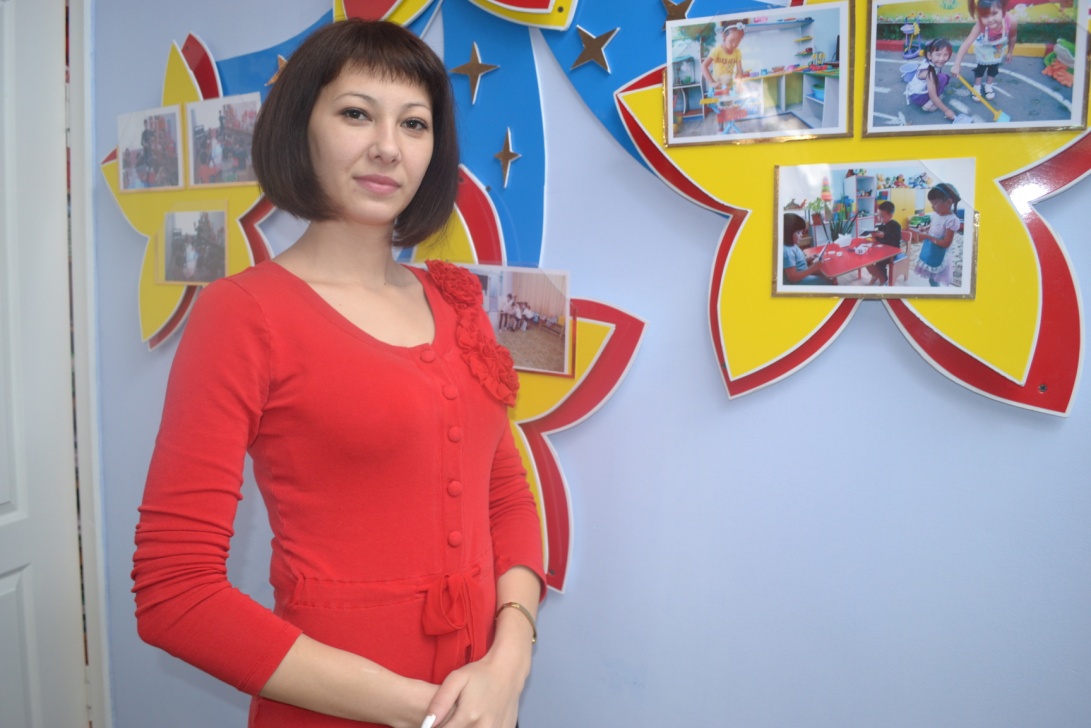 Андрюшечкина Лилия Маратовна 
Должность: Воспитатель 
Образование: высшее 2011 г. 
Пед.стаж: 6 л. 
Категория: первая
Педагогическое кредо:  «Сердце свое отдавать детям»
Батырова Сауле Сериковна
Должность: Музыкальный руководитель
Образование: высшее 2012 г. 
Пед.стаж: 30 л. 
Категория: вторая
Педагогическое кредо:«Без детей нельзя было бы так любить человечество»
Жаксылыкова Мереке ОмурбековнаДолжность: хореографОбразование: высшее 2012 гПед.стаж: 9 летКатегория:  перваяПедагогическое кредо:  «Воспитание танцем, значит питание способоности ребенка, а не создание тех  новых способностей которых в ней нет».
Әубәкір Бибігүл Ерболатқызы Должность: Педагог-психологОбразование: высшее 2015г.Пед.стаж: 2 годаПедагогическое кредо: « Делайте все от души, от сердца. И тогда вы не будете беспокоиться о последствиях»
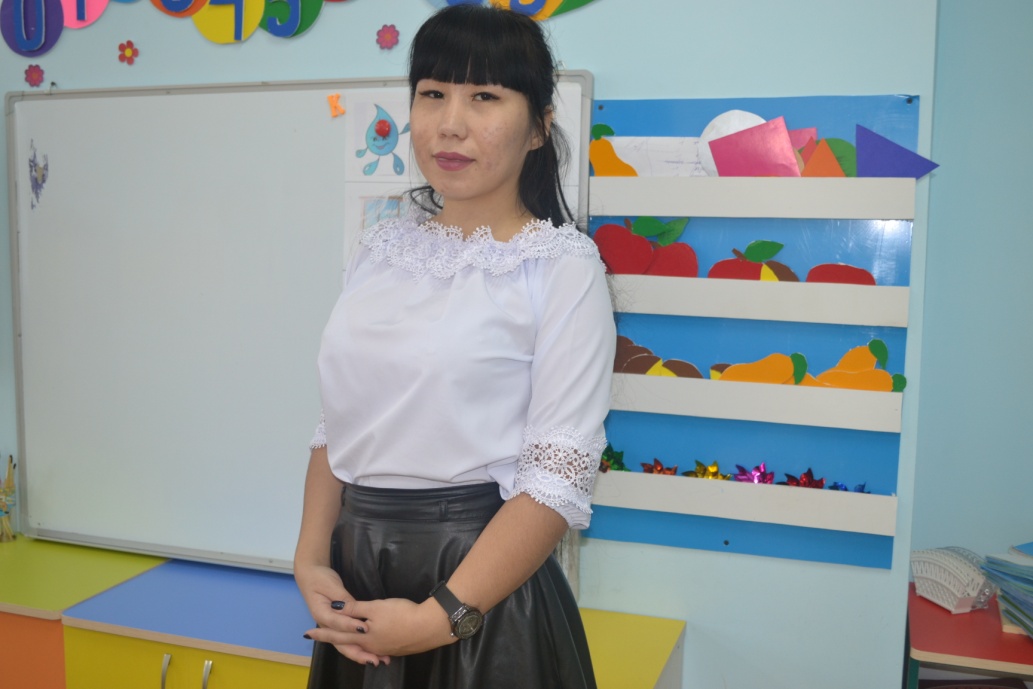 Исабекова Сабина КанатовнаДолжность: воспитательОбразование:  средне-специальноеКатегория:  б/к Педагогическое кредо: « Ребенок умеет любить того, кто его любит и его можно воспитывать только любовью»
Пигаль Анжелика ИвановнаДолжность: воспитательОбразование: средне-специальноеКатегория:  б/кПедагогическое кредо:  «Воспитатель должен быть всегда интересен детям».
Турсумбаева Кульбан КаукеновнаДолжность: воспитательОбразование: высшееПед.стаж: свыше 20 лКатегория:  перваяПедагогическое кредо:  «Учить детей учиться!».
Алдабергенова Бахыт АрыстанбековнаДолжность: воспитательОбразование: средне – специальное 1993 г.Категория:  втораяПедагогическое кредо:  «Тәрбиесіз берілген білім адамзаттын қас жауы».
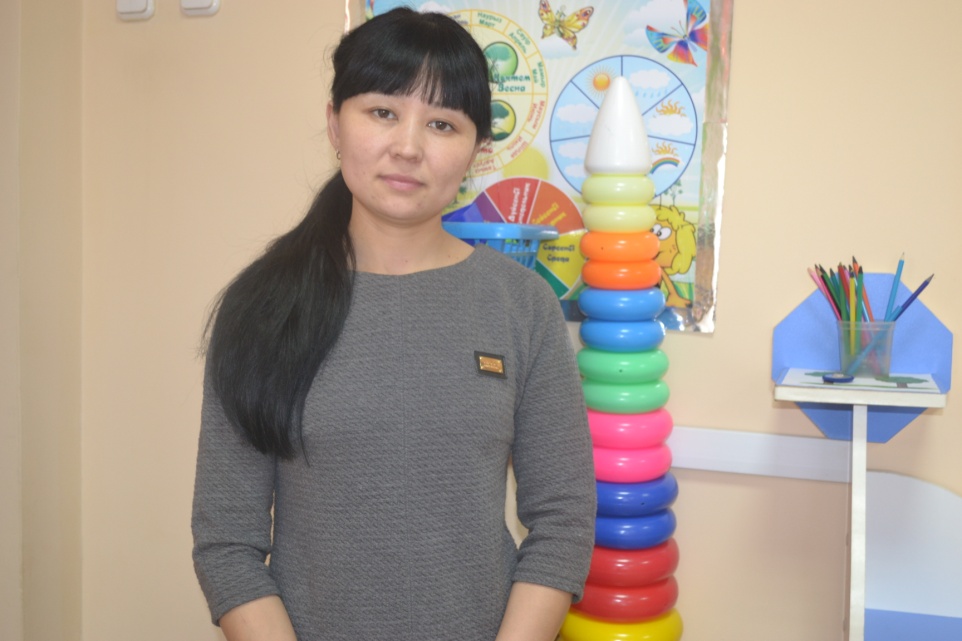 Айтенова Алия Нарваевна Должность: воспитательКатегория:  б/кПедагогическое кредо: «Каждый ребенок до некоторой степени гений и каждый гений до некоторой степени дитя»
Калмаганбетова Акмарал ОмурбековнаДолжность: учитель казахского языкаОбразование: высшееПед.стаж:  11 летКатегория: вторая Педагогическое кредо:  «Адам тағдырын тәрбие шешеді, тәрбие құралы – сөз».
Аксютина Кристина ВладимировнаДолжность: логопедОбразование: высшееКатегория:  б/кПедагогическое кредо:  «Детский сад – это дом, где вместе с детьми растут и педагоги»
Акильбекова Райгуль Нұркелдіқызы   Должность: воспитательОбразование: средне- специальное Категория:  втораяПедагогическое кредо:  «Ұлағатты ұстаз болу үшін адам ең алдымен өз – өзін тәрбиелеу керек!»
Зотова Юлия СергеевнаДолжность: воспитательОбразование: высшееКатегория:  б/кПедагогическое кредо:  «Стараюсь сделать мир детства светлее и добрее»
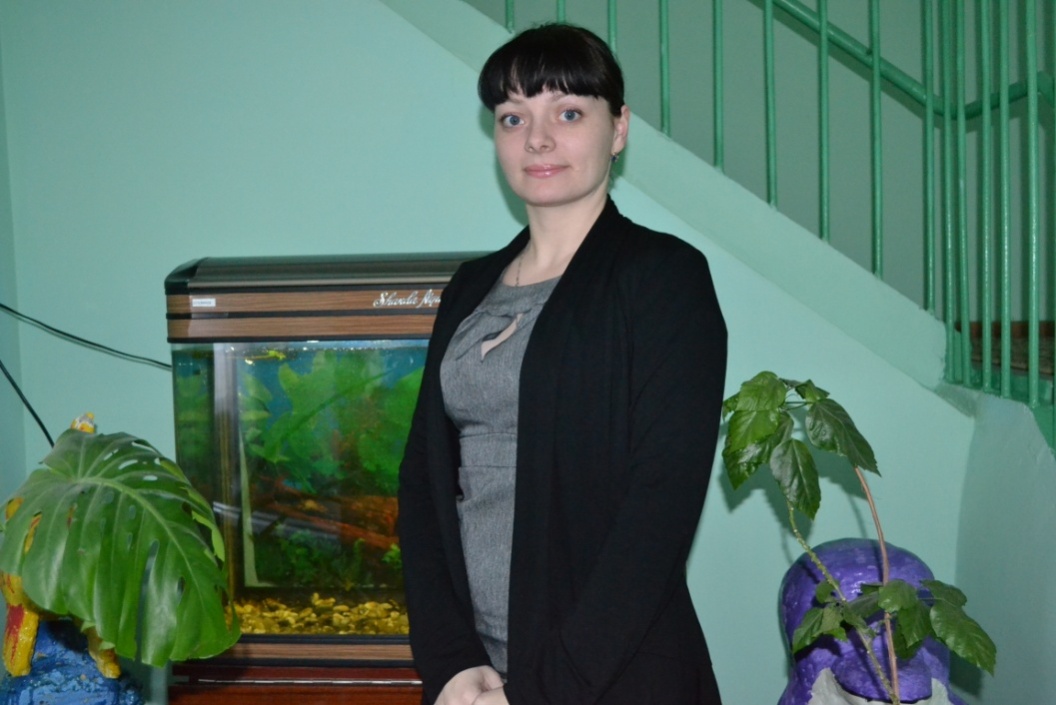 Голец Юлия Валерьевна Должность: учитель английского языкаОбразование: высшееКатегория:  втораяПедагогическое кредо: «Знать много языков – значит иметь много ключей к одному замку».
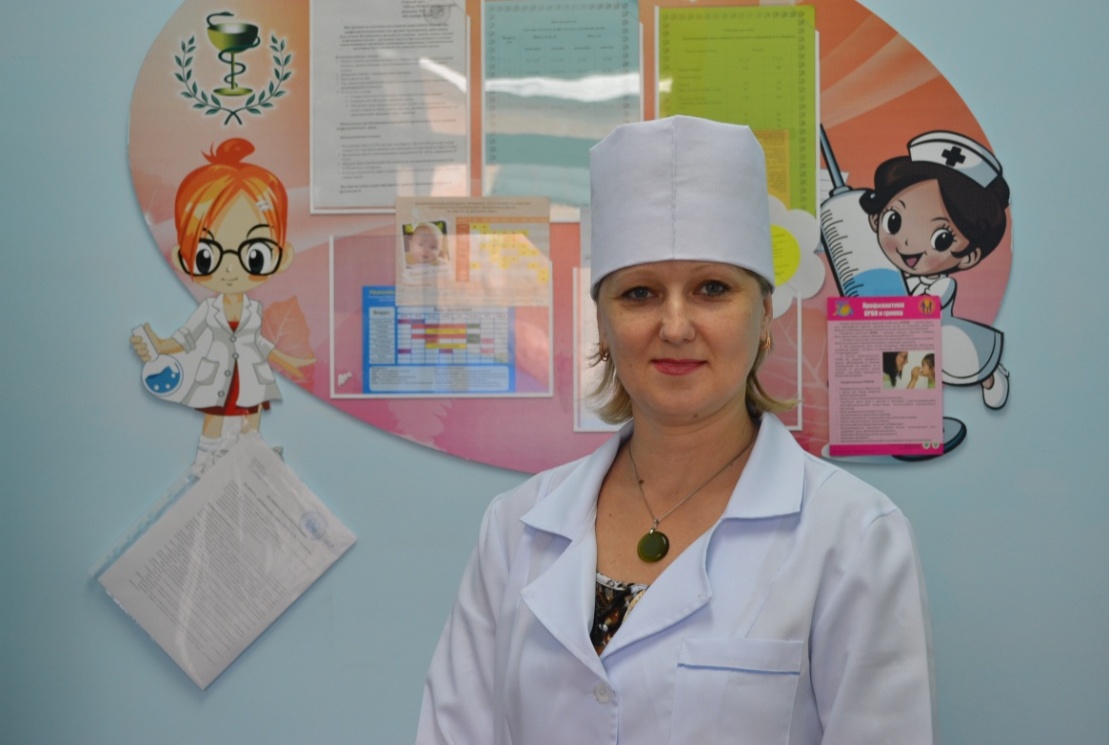 Шатрова Светлана ИвановнаДолжность: МедсестраОбразование: средне – специальное, 1988 г.Педагогическое кредо:«Лучший способ вырастить ребенка здоровым – это сделать его счастливым».
Байматова Махаббат МуратовнаДолжность: воспитательОбразование: среднее специальноеКатегория:  б/кПедагогическое кредо: «Учить детей учиться!»